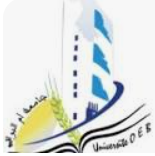 People’s Democratic Republic of Algeria    Ministry of Higher Education and Scientific ResearchUniversity of Oum El Bouaghi Faculty of Letters and Foreign LanguagesDepartment of English
Introduction to Ecocriticism
01
Introduction
Eco-criticism: interdisciplinary field of literary and cultural studies that focuses on the relationship between literature, culture and the environment.
 Eco-critic: Examines how literature and other cultural expressions represent and interact with nature.
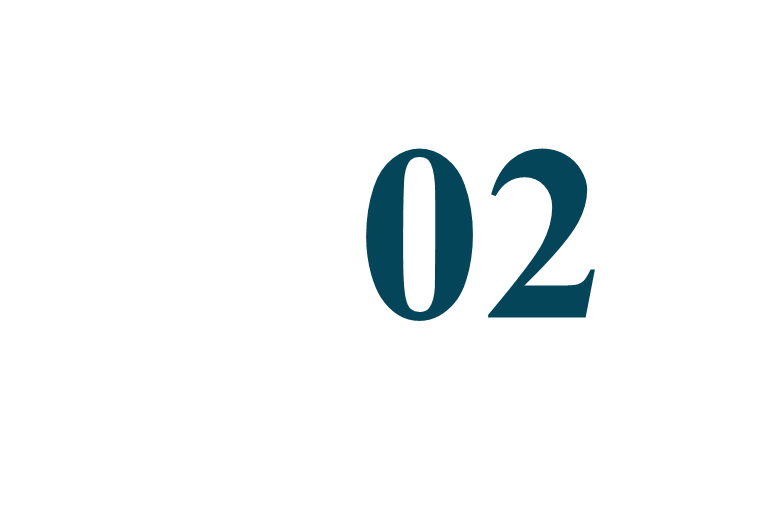 Key Premises
Environmental awareness in 1960S in USA.
Rachel Carson’s Silent Spring (1962).
Pesticides and the trope of silence between threat and raising awareness. 
Earth Day (1970): promoting environmental protection.
The Anthropocene: potential long term consequences of human activity on the natural world: Deforestation, Urbanization, Industrialization and Burning fossil fuels.
“Nature as a text” (Buell)/ Against anthropocentrism.
Good example: The Overstory (2018) by Richard Powers
=) Deep time concept and tree blindness metaphor/ 
=) Patricia (the female botanist activist) & Nature
03
Key Figures & Key Works
Lawrence Buell (1939-P): The Environmental Imagination (1995)

Nature writing – sense of place – sense of planet- environmental crisis
Jonathan Bate (1958-P): The Song of Earth (2000)

Nature and Human-nature relations in Shakespeare’s drama.
04
CONCLUSION
Fiction shapes our understanding about nature.

Literature has a potential role in shaping environmental awareness and advocacy.
 
21ST Century concern: Towards a post-human approach to fiction